Bijective Counting
Section – I

Quick Review of Elementary Counting
Q1: Number of Committees
3
Combinations
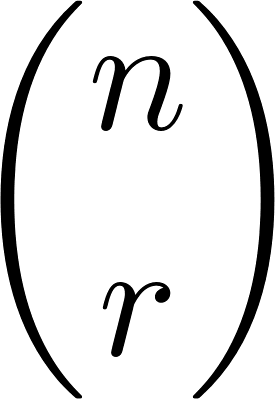 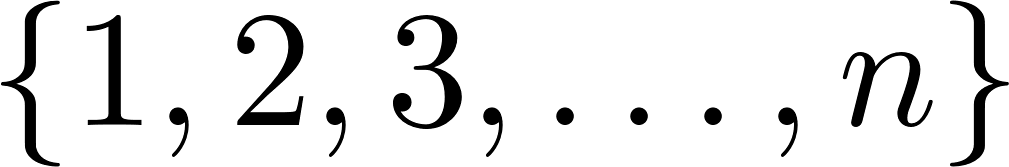 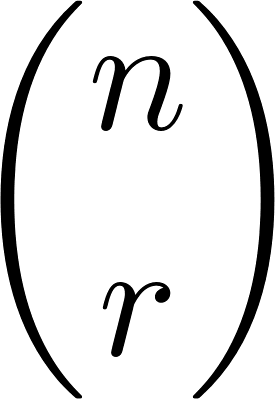 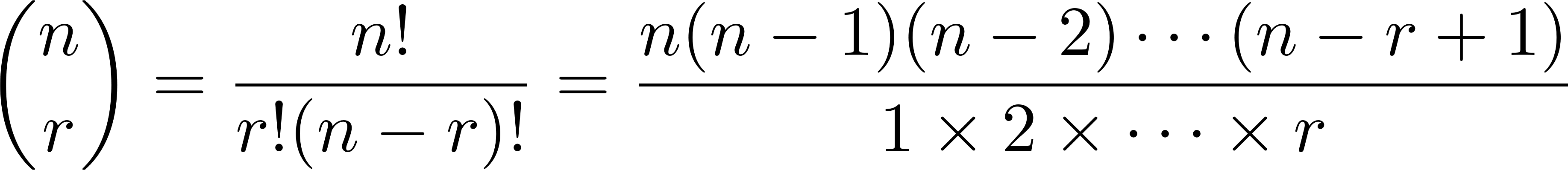 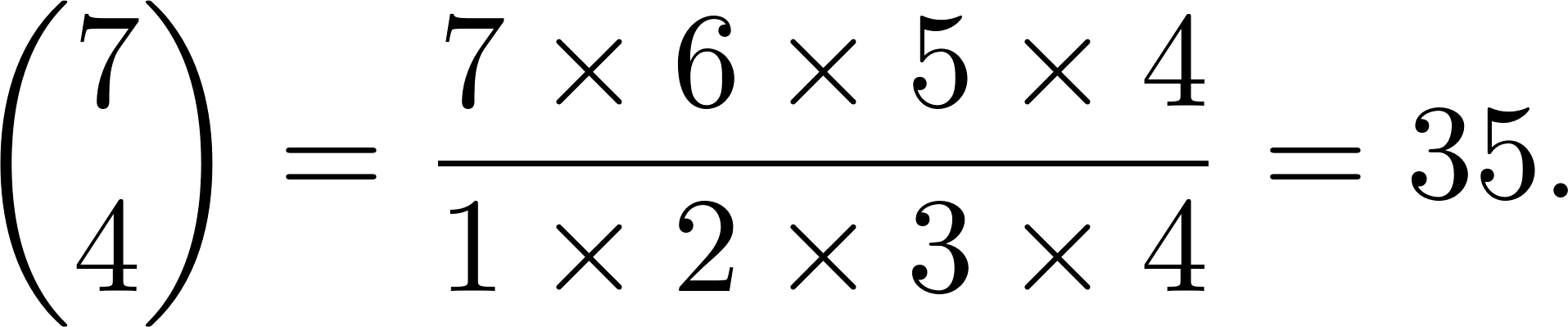 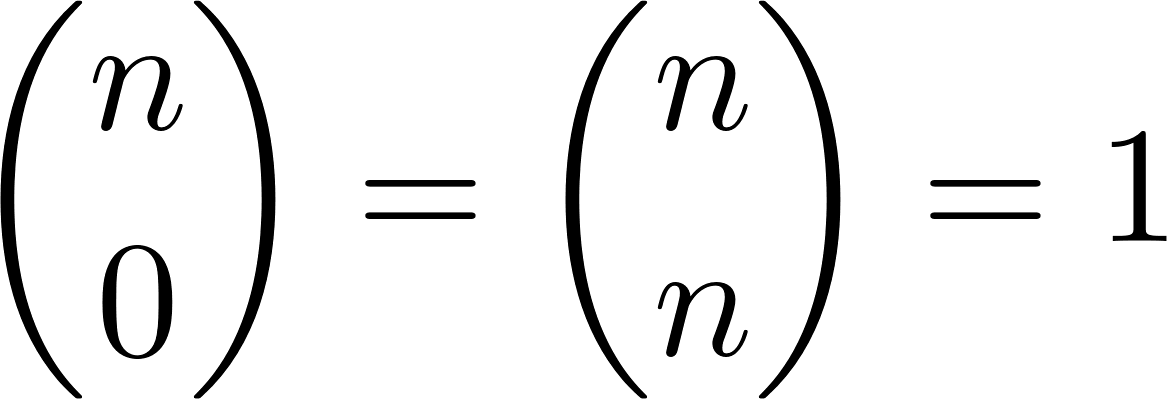 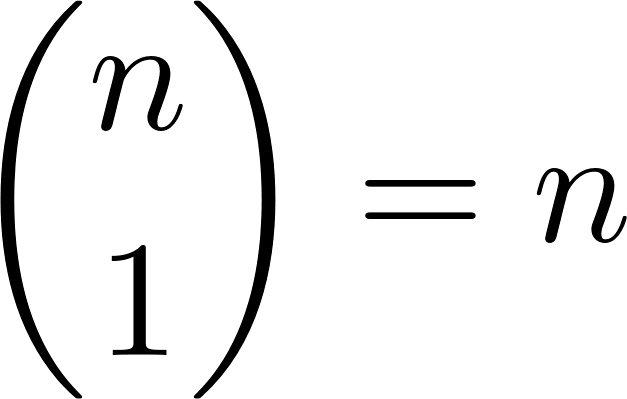 4
Q2: Number of Words
How many 12-letter words can you make using 3 letter A’s, 4 letter B’s and 5 letter C’s?
Solution
First, prepare 12 spaces for 12 letters.

Choose 3 spaces for letter A’s.

Choose 4 spaces out of the remaining 9 for letter B’s.

Choose 5 spaces out of the remaining 5 for letter C’s.

Therefore, number of possible words is
ways
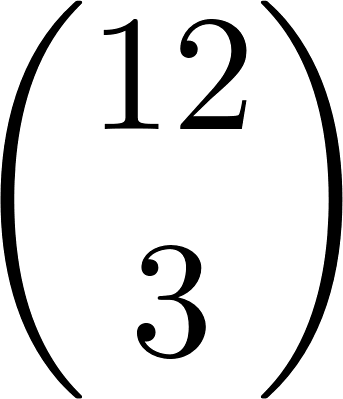 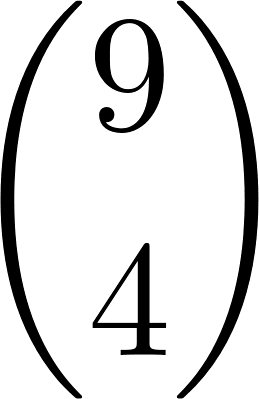 ways
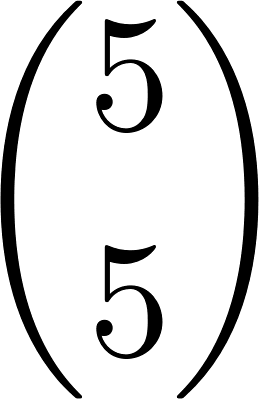 ways
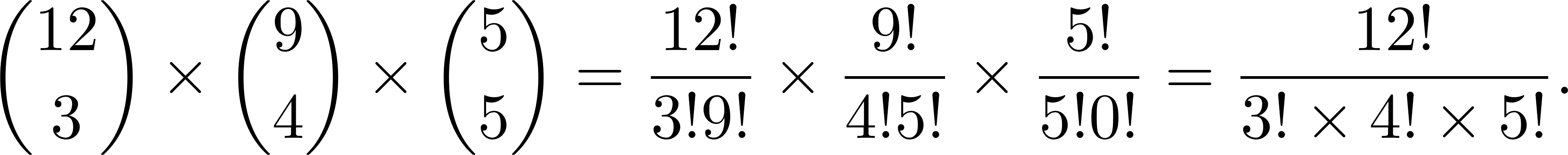 5
Repeated Permutations
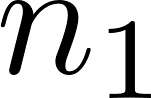 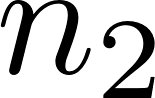 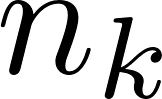 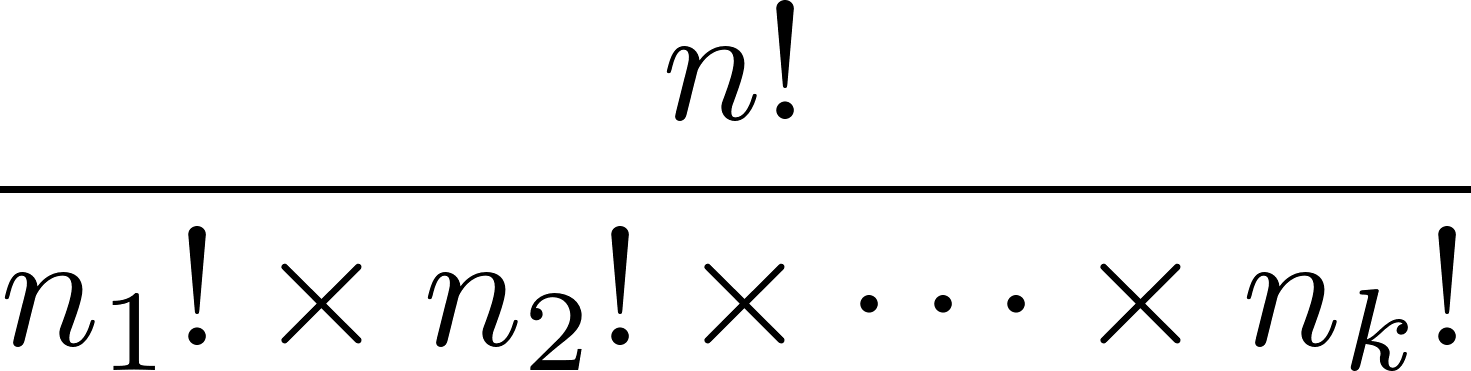 6
Section – II

Bijections with Words
Q3: Revisiting Townsville
The road map of Townsville is given. Josh wants to go from A to B by going only northwards or eastwards. In how many ways can Josh go?
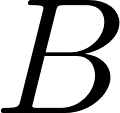 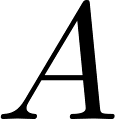 8
Q3: Revisiting Townsville
Solution

Record the movements: R for eastwards, U for northwards.

Then, a way to go from A to be can be thought of as an 12-letter word with 6 R’s and 6 U’s.
(For example, the path shown is RUUURRRUURRU)

So, the answer is
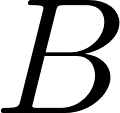 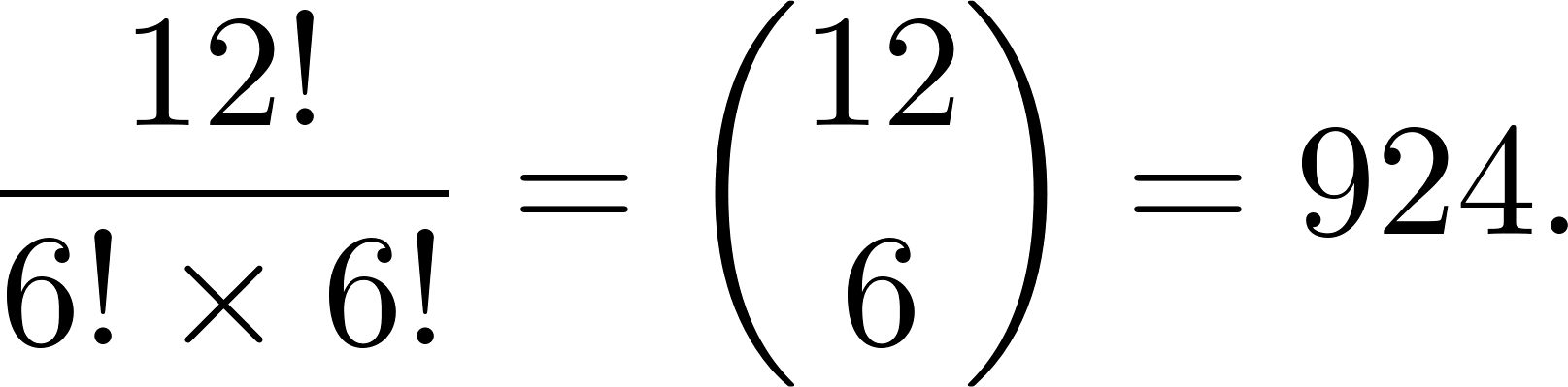 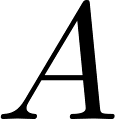 9
The Pascal’s Triangle
If we write the binomial coefficients           in a triangle, we get the Pascal’s triangle!
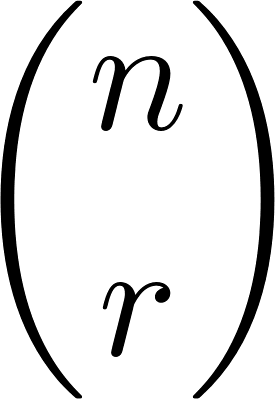 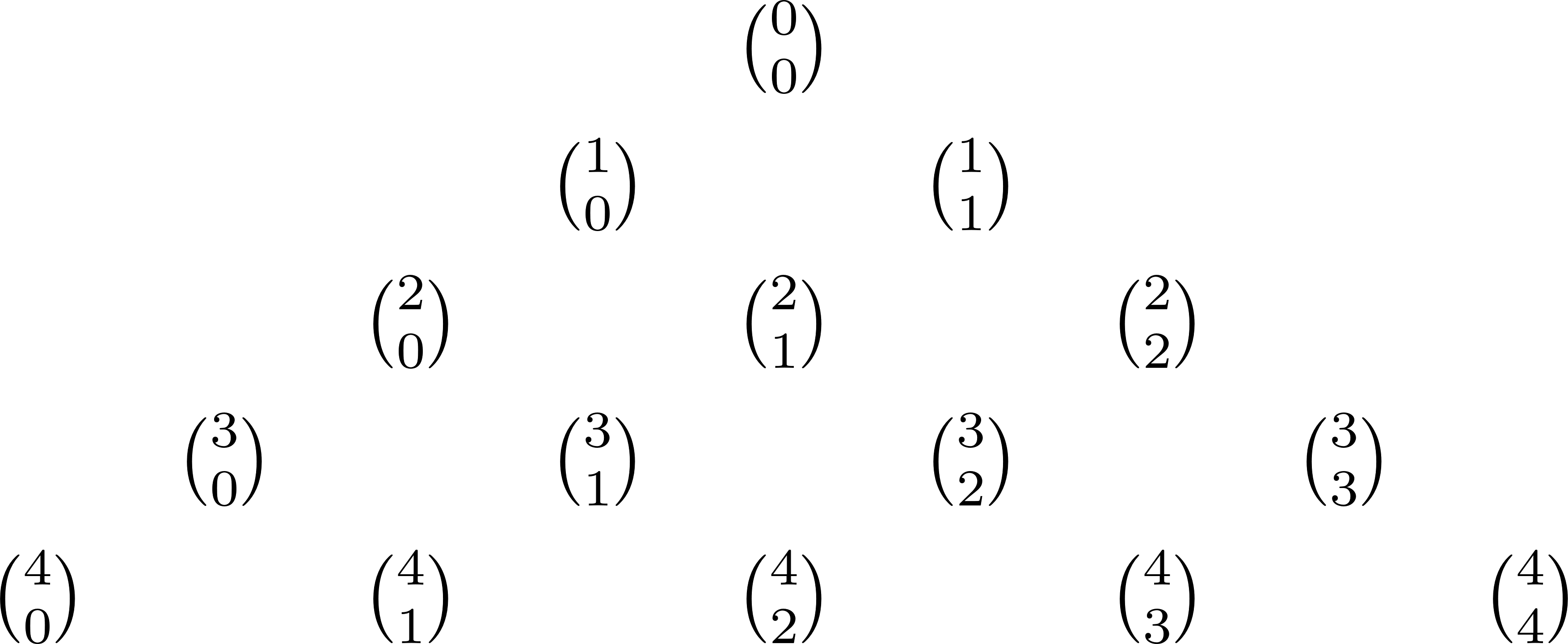 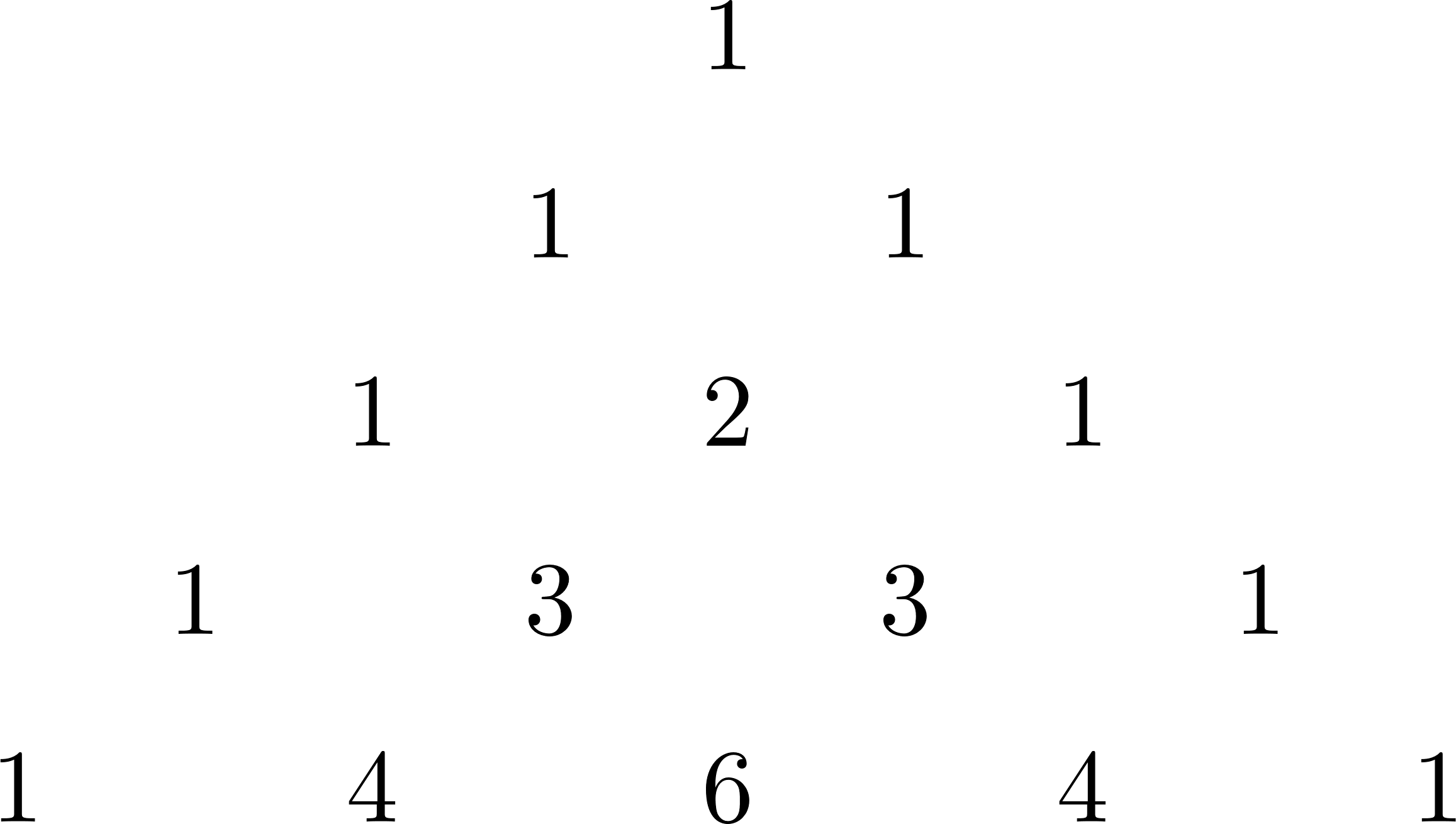 10
The Pascal’s Triangle
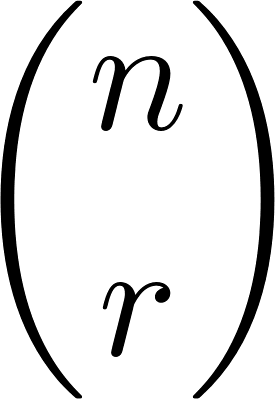 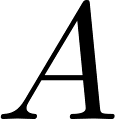 I can’t express how beautiful this is.
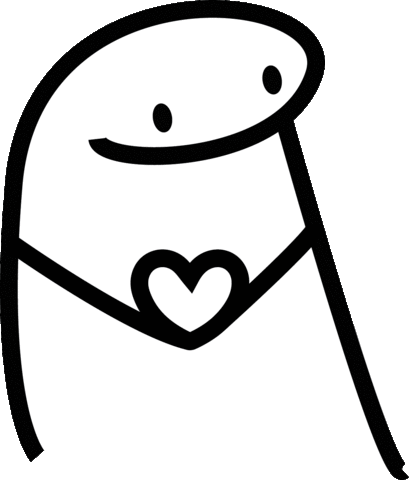 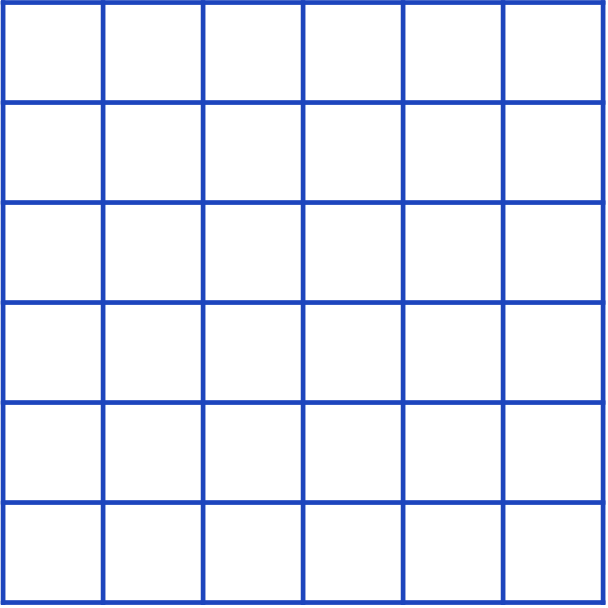 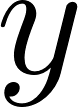 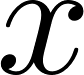 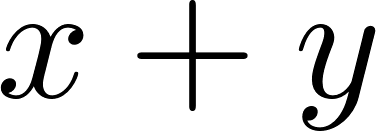 11
Q4: Target Practice
Eight targets are hung from the ceiling in strings of 3, 2 and 3 respectively. A musketeer wants to shoot down all 8 targets one by one, in a sequence. But they cannot shoot a target unless all the targets below it were already shot. Find the number of ways to shoot all 8 targets.
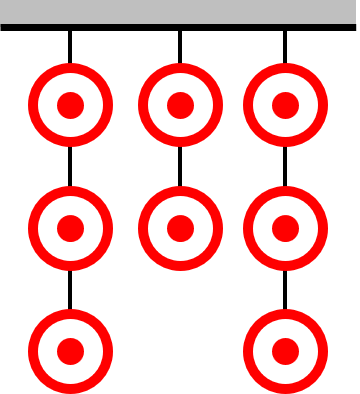 12
Q4: Target Practice
Solution
Label the strings as A, B and C.
Imagine the musketeer shouting the corresponding string number as she shoots the target down. (e.g. AABCBACC)

Main Observation: We can recover the sequence of targets shot from her sequence of letters!

Therefore, number of ways to shoot is equal to number of permutations of AAABBCCC. So, the answer is
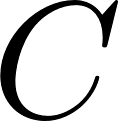 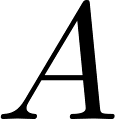 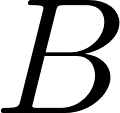 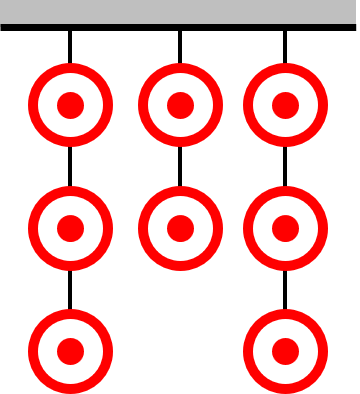 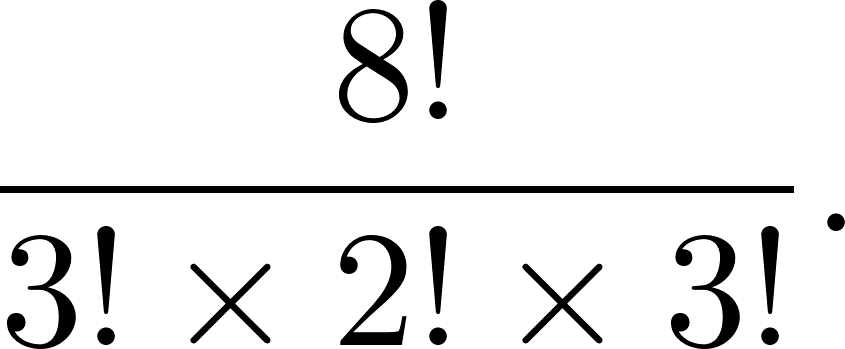 13
Q5: Counting Integer Solutions
14
Q5: Counting Integer Solutions
Solution
There is a bijection between solutions and the permutations of 10 stars & 2 bars!!! For example,
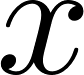 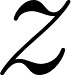 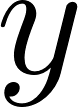 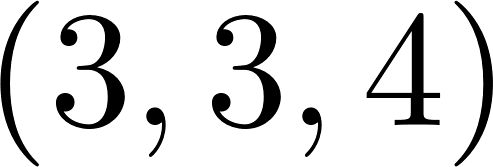 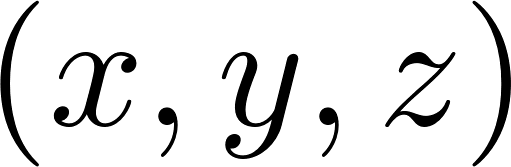 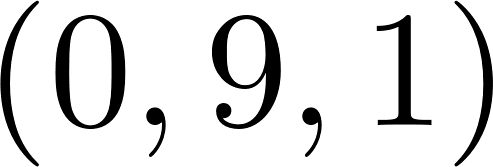 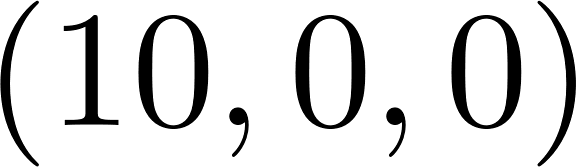 Hence, the number of ways is
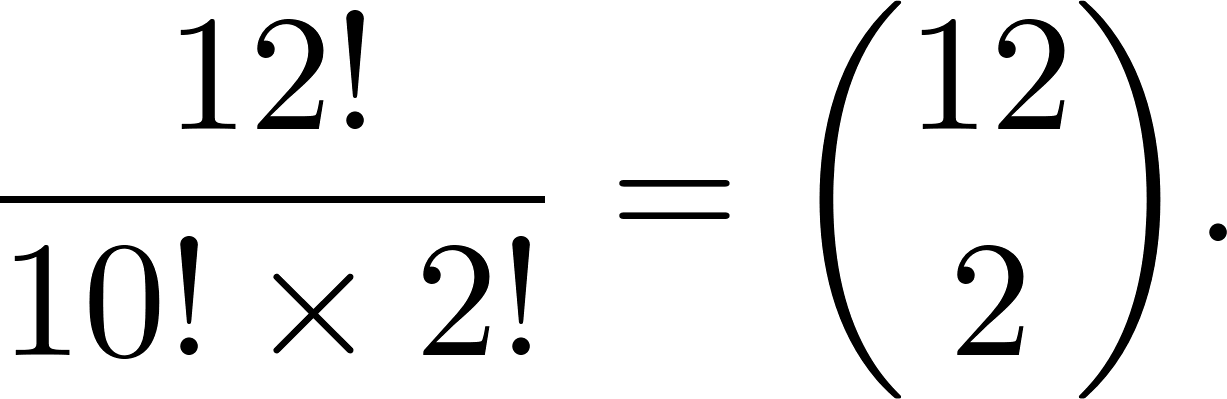 15
Stars and Bars Trick
10 stars, 4 bars
20 stars, 5 bars
7 stars, 25 bars
30 stars, 2 bars
16
Section – III

Proving Combinatorial Identities
Q6: Number of Subsets
Prove that
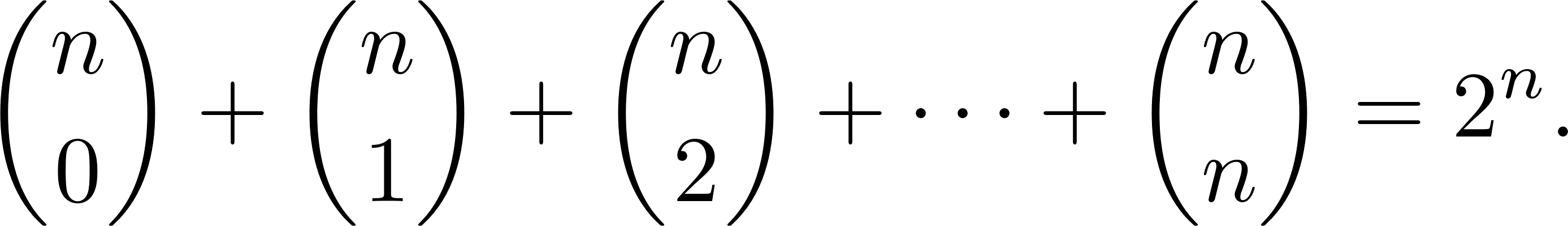 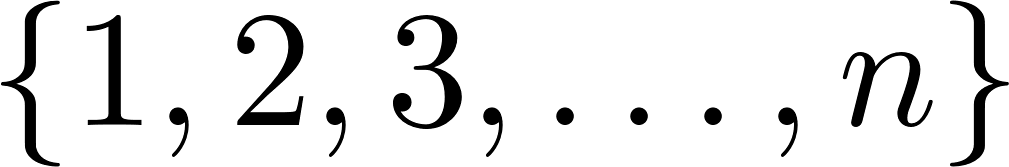 BABBAA
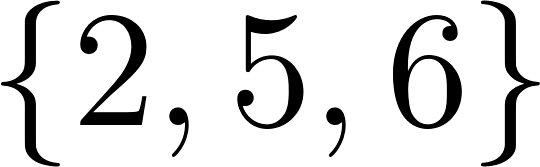 AAABAB
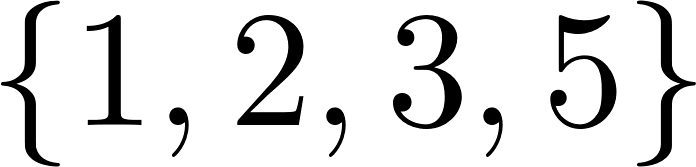 BBBBBB
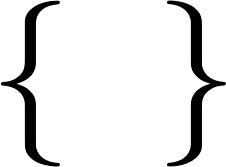 AAAAAA
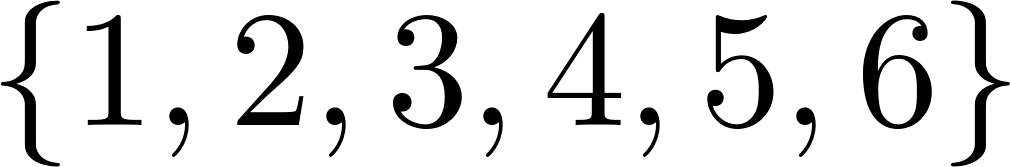 18
Q7: Combinatorial way to see a difference
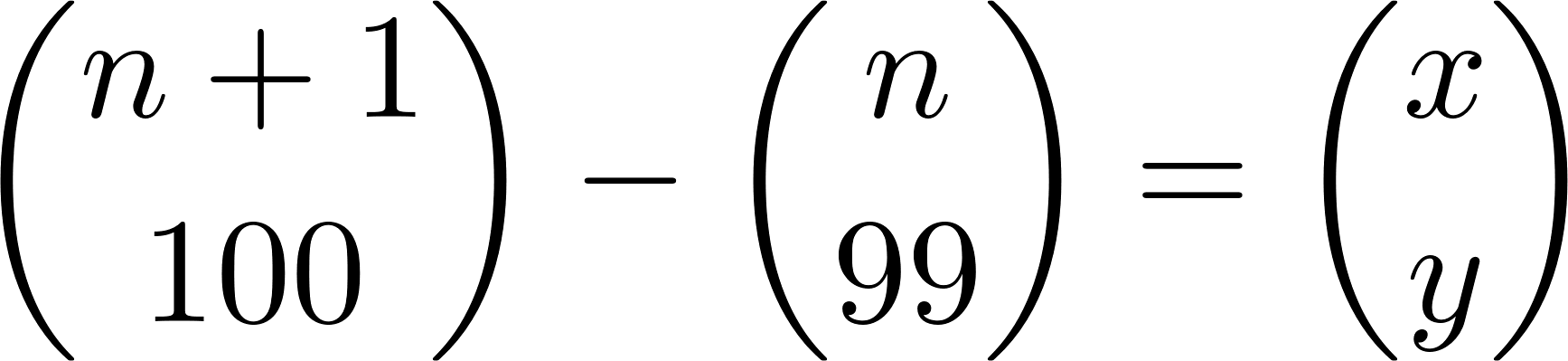 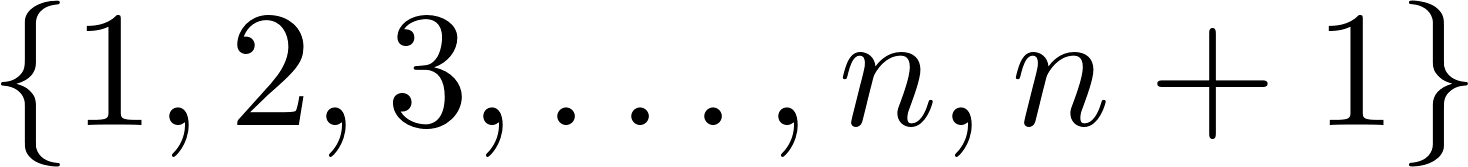 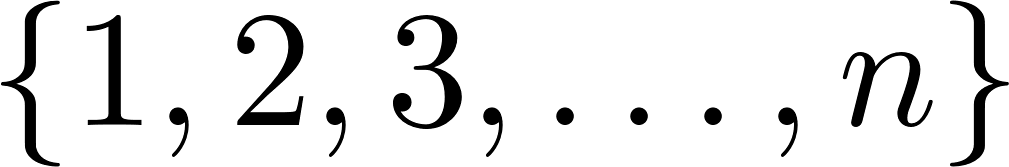 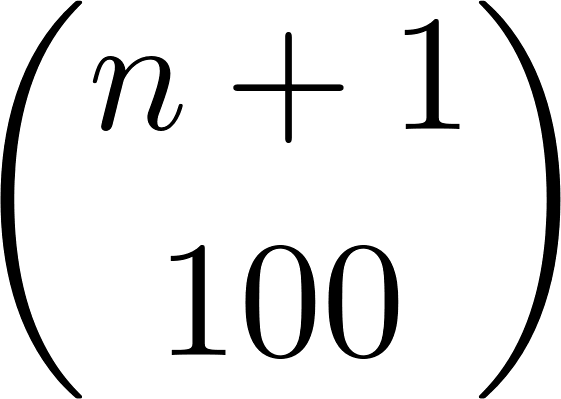 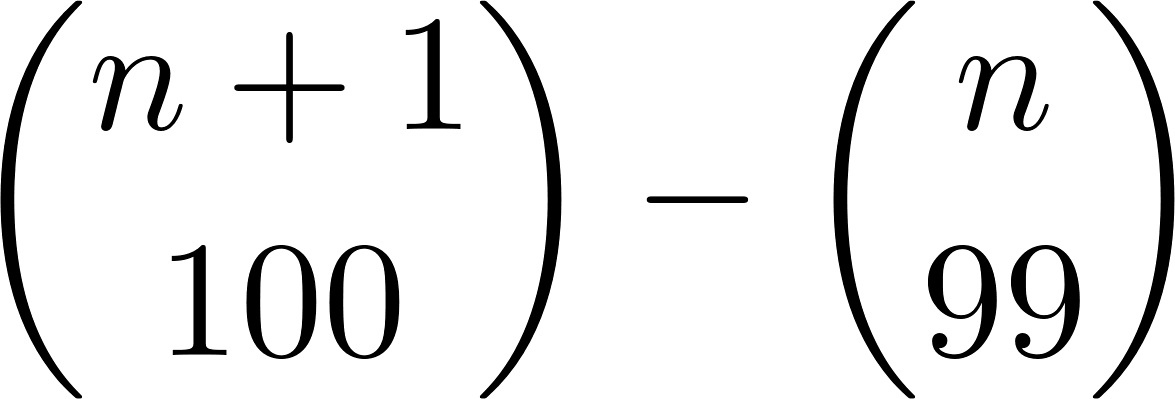 100-element subsets
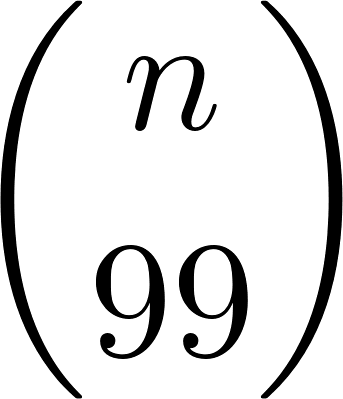 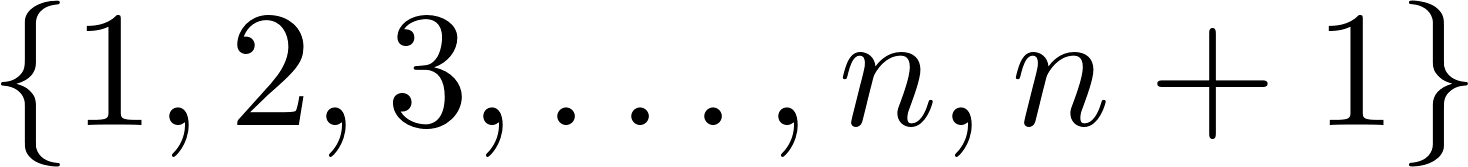 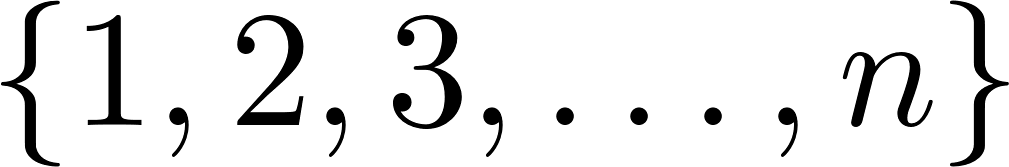 99-element subsets
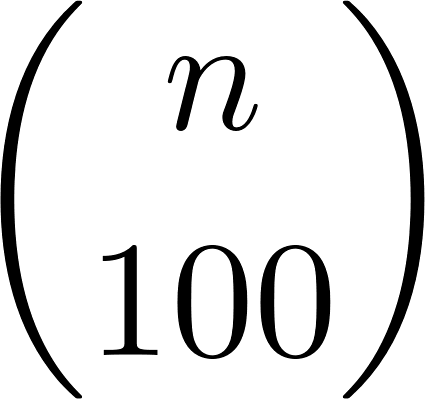 19
Q8: Sum of Squares
Find a formula for the sum:
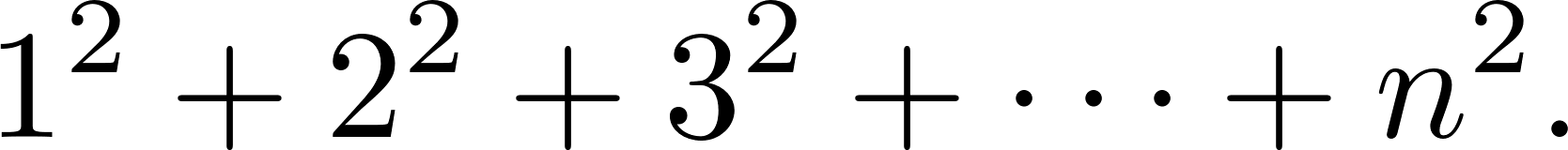 AAAAA
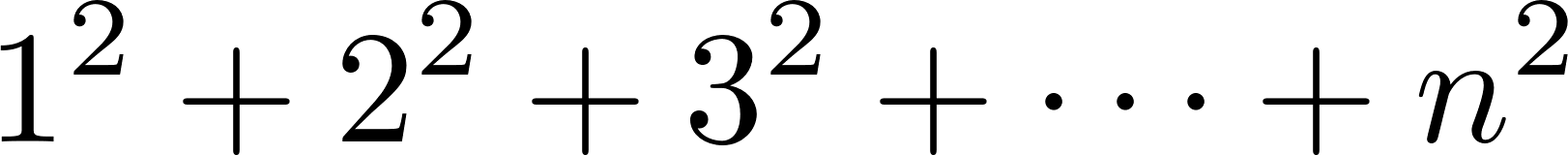 AAABAA
AAABAA
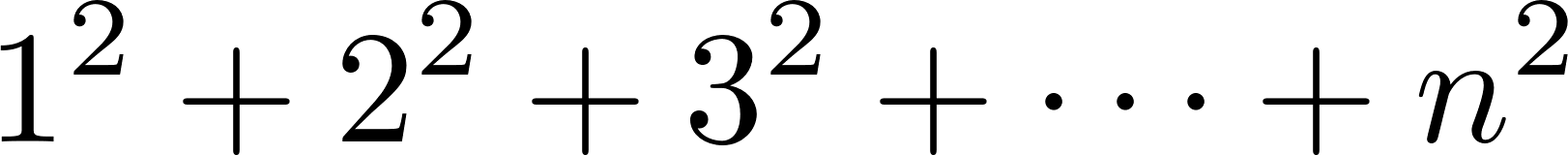 AAABAA
ABAAAA
AAAAAB
AAABAA
20
Q8: Sum of Squares
_X_X__
X_XX__
At this point, I do not expect you to come up with this kind of argument by yourself. So, please don’t freak out.
Number of Type 2 objects
Number of Type 1 objects
AAABAA
AAABAA
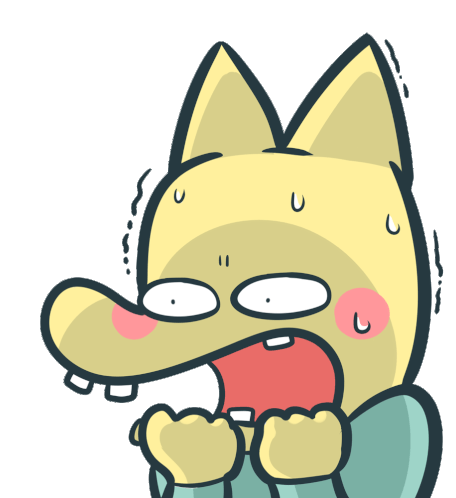 =
=
+
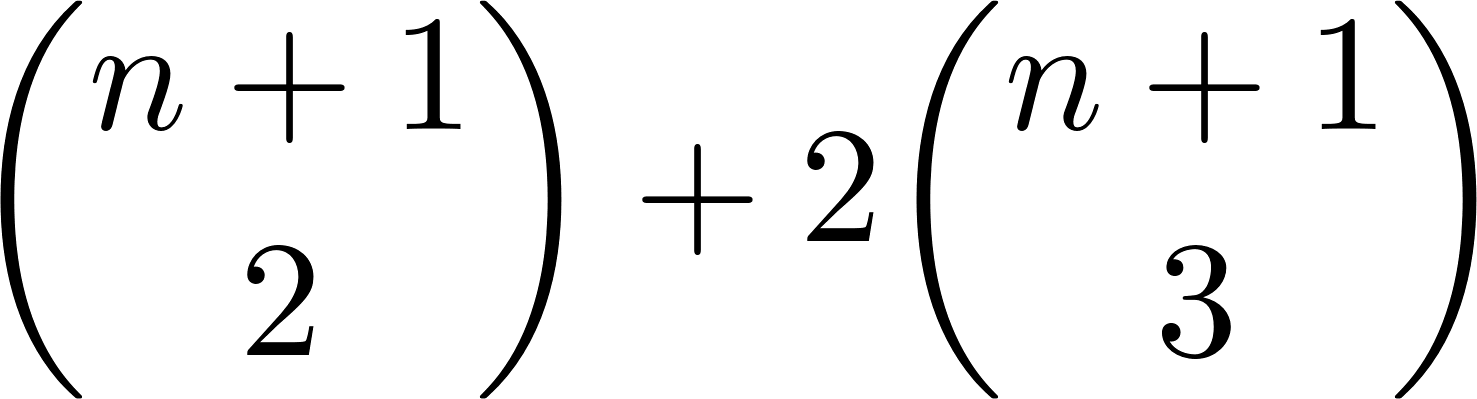 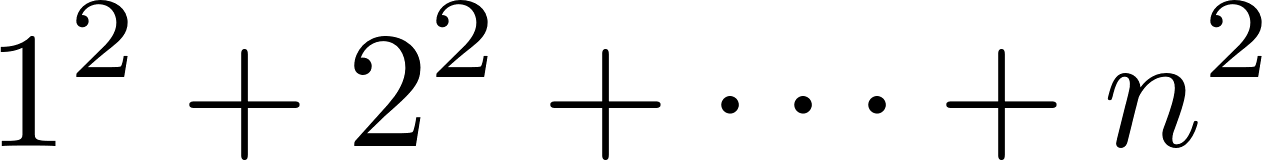 21
Finale: The Binomial Theorem
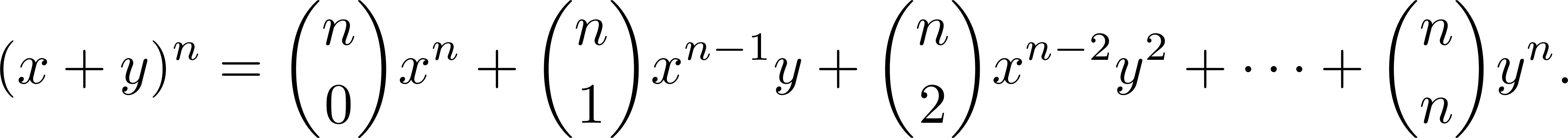 Simple and Elegant Proof
Simply expand everything:
(x + y)4 = (x + y)(x + y)(x + y)(x + y)
= xxxx + xxxy + xxyx + xyxx + yxxx + xxyy + xyxy + xyyx +  yxxy + yxyx + yyxx + xyyy + yxyy + yyxy + yyyx + yyyy
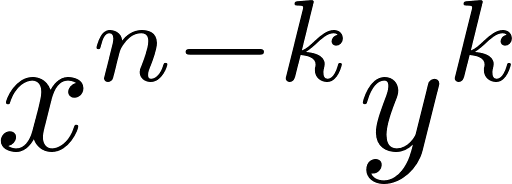 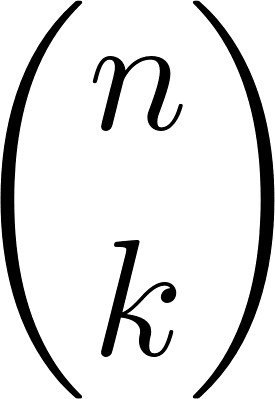 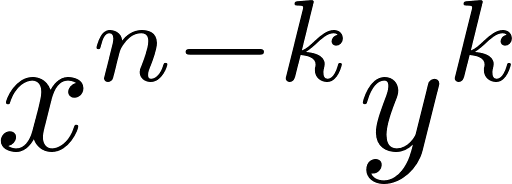 22
Finale: The Binomial Theorem
SASSBA
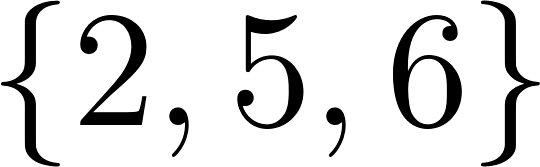 A
B
A
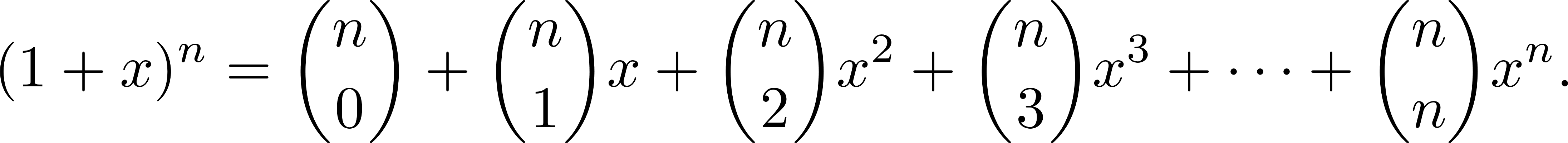 CBBSAS
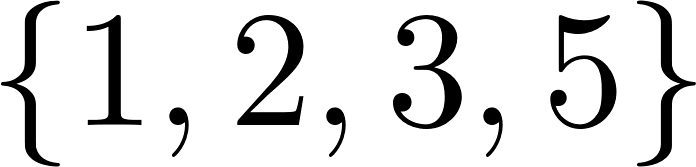 C
B
B
A
SSSSSS
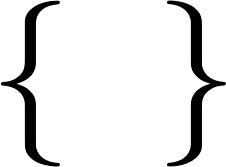 ABSSSC
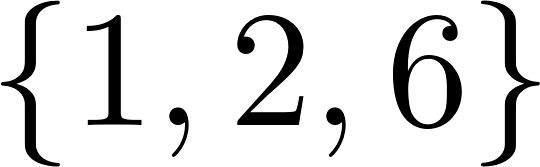 A
B
C
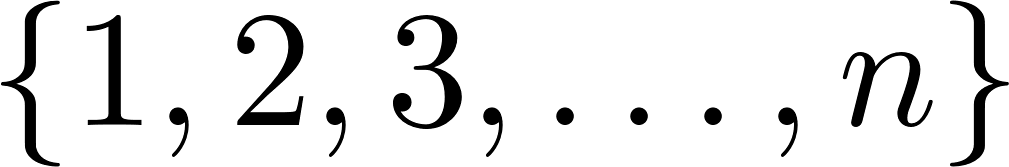 23
Finale: The Binomial Theorem
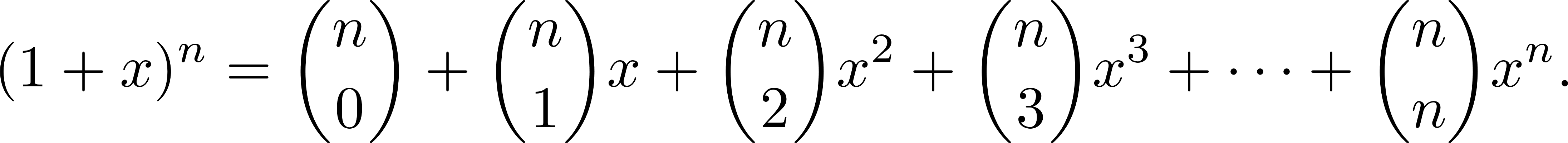 This is the black magic of polynomials. Once you know that a polynomial identity is true for all positive integers, you get all reals (in fact all complex) for free!
24
Finale: The Binomial Theorem
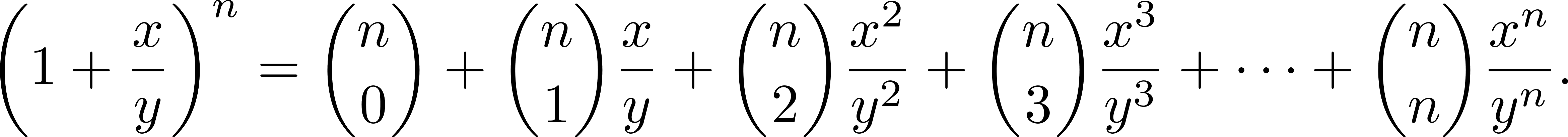 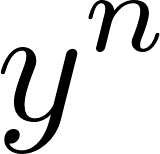 This part is entirely algebra!
Simple binomial theorem for positive integers.
Simple binomial theorem for real numbers
Desired binomial theorem for all real numbers.
Polynomial
black magic
Bijective
Proof
Just a
FE trick
Start
25
Summary of Important Ideas
26
That’s it! I hope my lessons convince you that 

combinatorics is a beautiful subject.